MORIMOTO
There are many variations of passages of Lorem Ipsum available. butthe majority have suffered alteration some form.by injected humour. or randomThere are many variations of passages of Lorem Ipsum available. butthe majority have suffered alt
CONTENTS
01
上半年工作概述
print the presentation and make it into a film to be used in a wider field
02
总结及项目成果
print the presentation and make it into a film to be used in a wider field
03
不足及改进措施
print the presentation and make it into a film to be used in a wider field
04
下半年工作计划
print the presentation and make it into a film to be used in a wider field
RART 01
上半年工作概述
There are many variations of passages of Lorem Ipsum available, but the  majority have suffered alteration some form, by injected humour, or randomThere are many variations of passages of Lorem Ipsum available, but
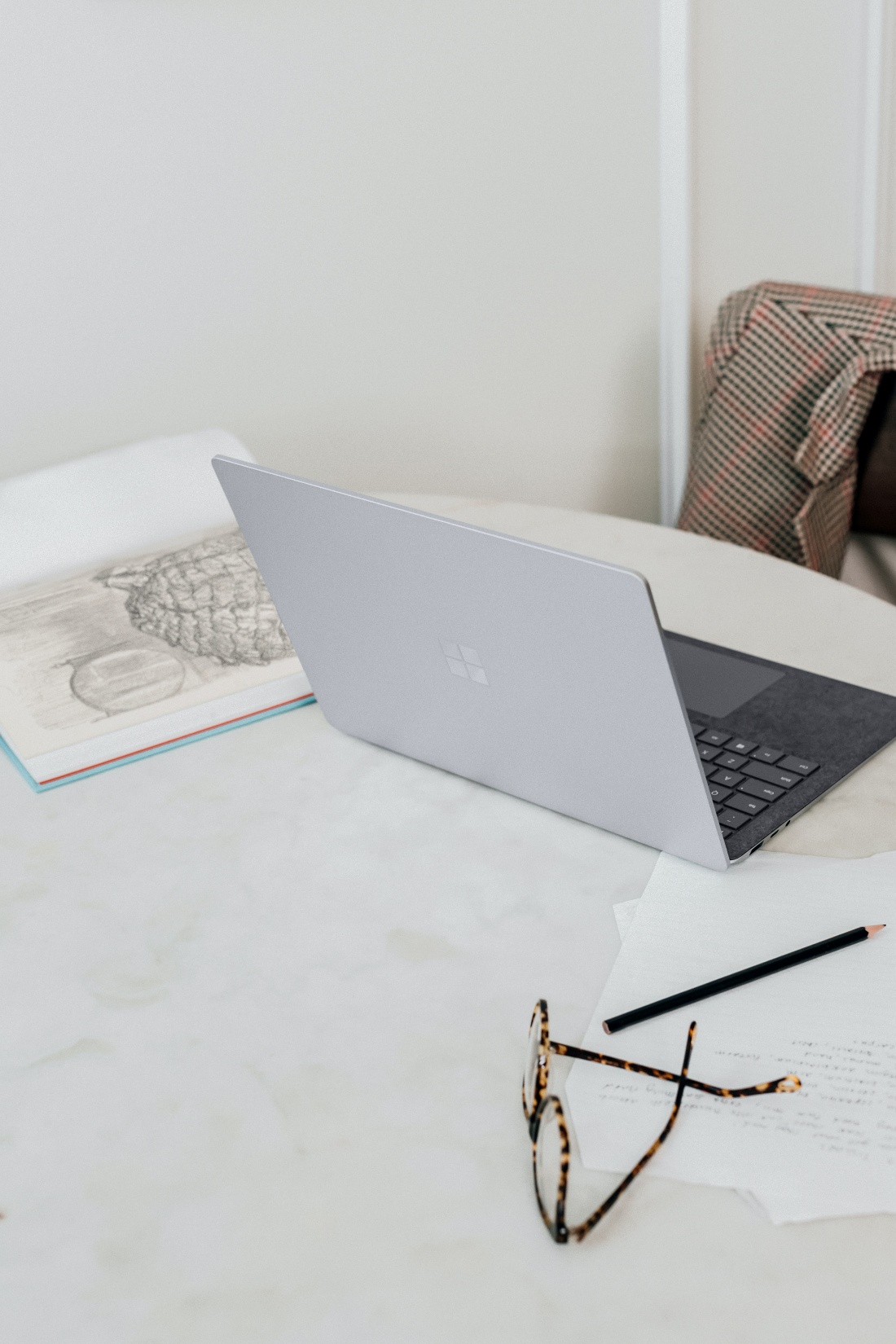 点击添加标题
点击添加标题
点击添加标题
点击添加标题
此处添加详细文本描述，建议与标题相关并符合整体语言风格，此处添加此处添加详细文本描述
此处添加详细文本描述，建议与标题相关并符合整体语言风格，此处添加此处添加详细文本描述
此处添加详细文本描述，建议与标题相关并符合整体语言风格，此处添加此处添加详细文本描述
此处添加详细文本描述，建议与标题相关并符合整体语言风格，此处添加此处添加详细文本描述
单击此处添加标题
There are many variations of passages of Lorem
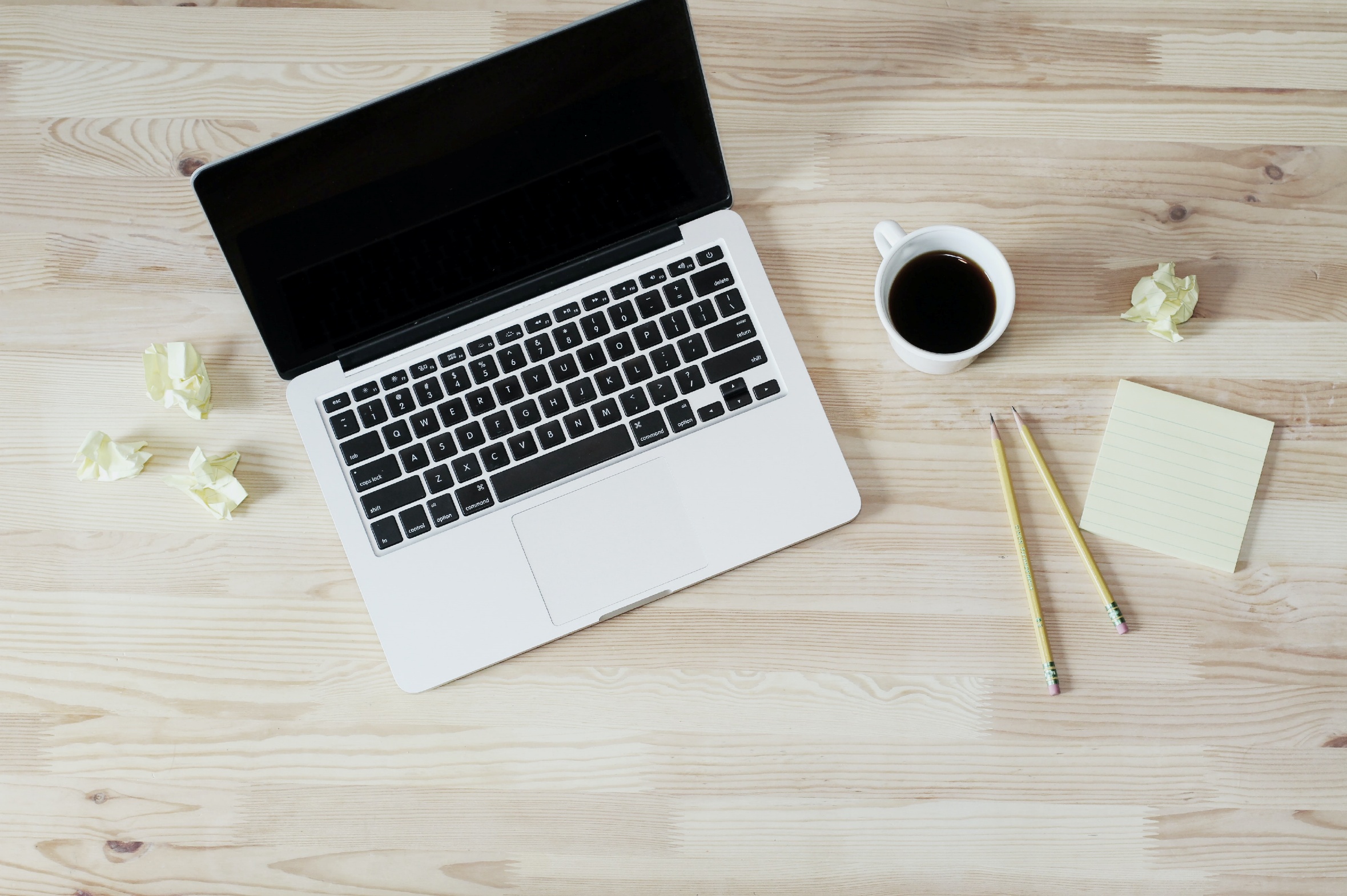 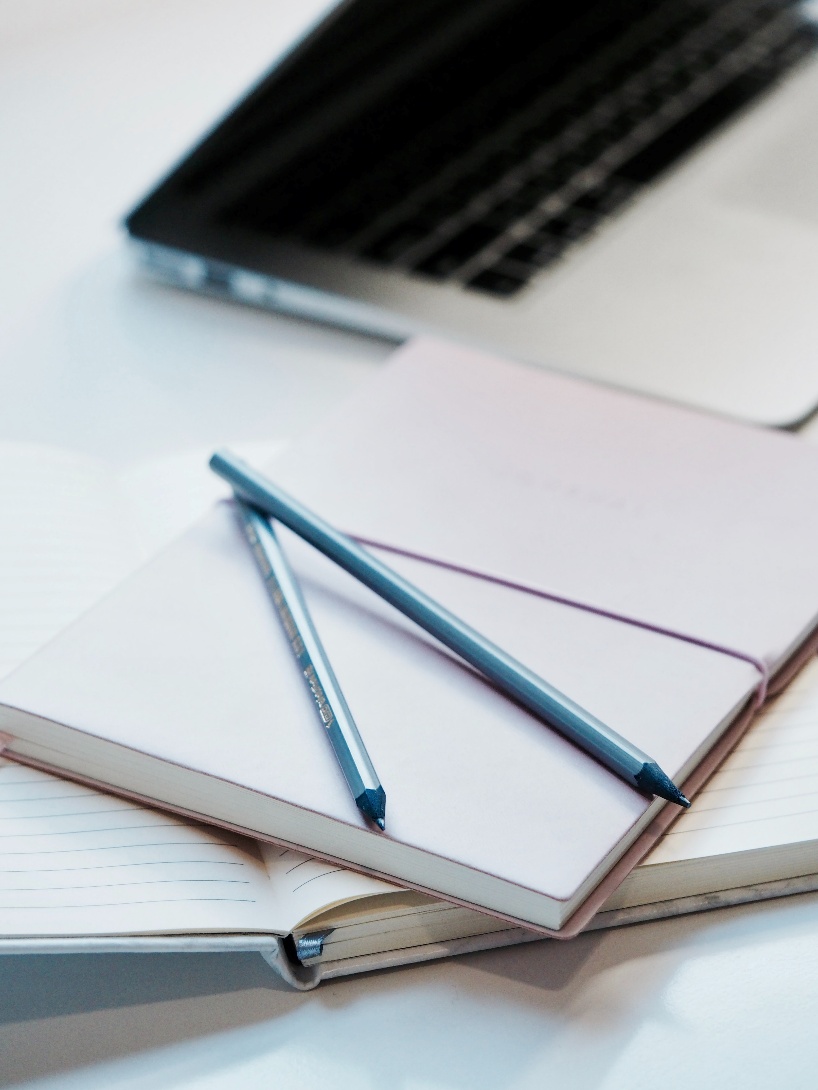 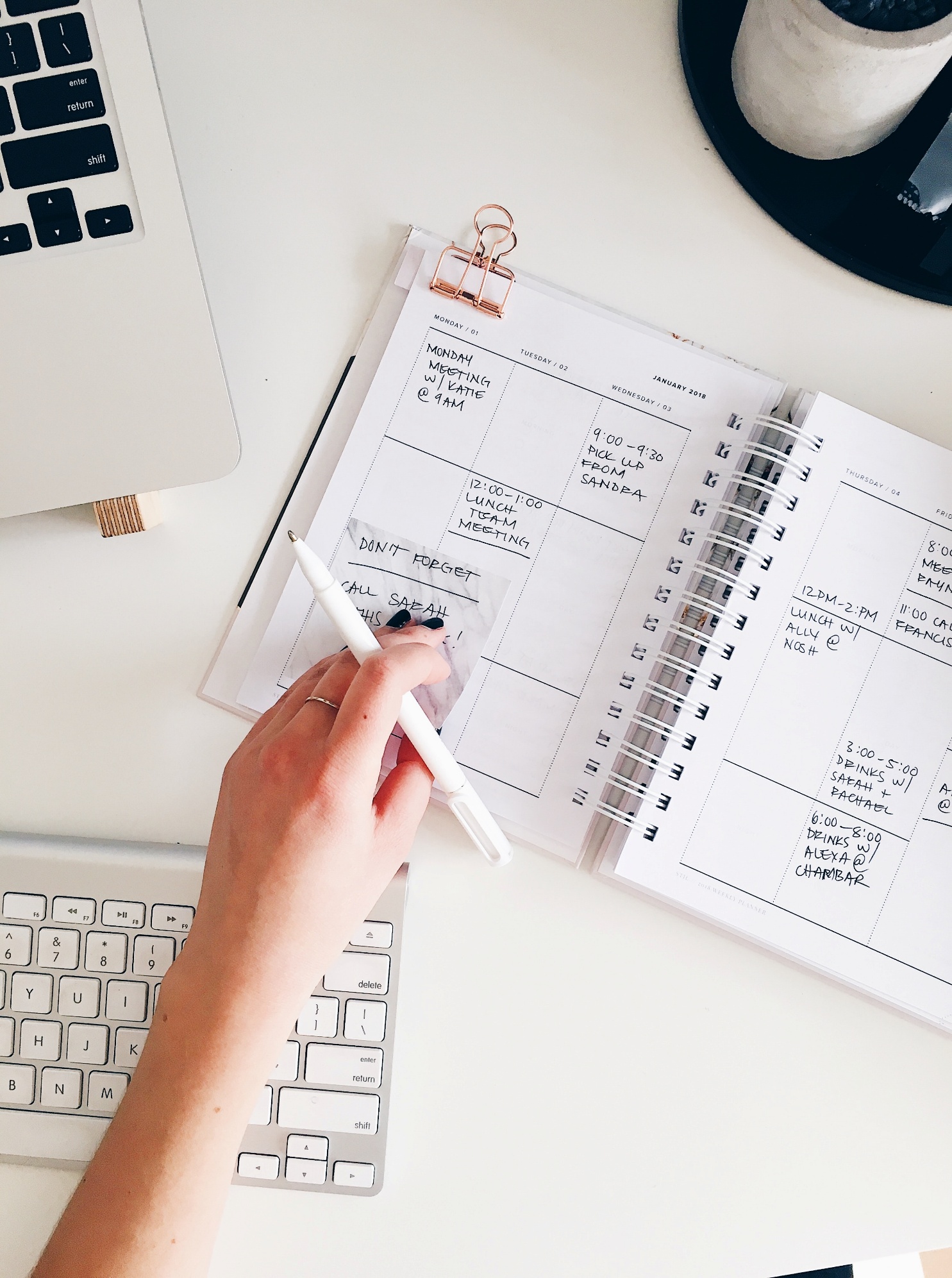 单击此处添加标题
There are many variations of passages of Lorem
01、添加标题
02、添加标题
此处添加详细文本描述，建议与标题相关并符合整体语言风格，此处添加此处添加详细文本描述
此处添加详细文本描述，建议与标题相关并符合整体语言风格，此处添加此处添加详细文本描述
此处添加详细文本描述，建议与标题相关并符合整体语言风格，此处添加此处添加详细文本此处添加详细文本描述，建议与标题相关并符合整体语言风格，此处添加此处添加详细文本此处添加详细文本描述此处添加详细文本描述，建议与标题相关并符合整体语言风格，此处添加此处添加详细文本此处添加详细文本描述，建议与标题相关并符合整体语言风格，此处添加此处添加详细文本此处添加详细文本描述
RART 02
总结及项目成果
There are many variations of passages of Lorem Ipsum available, but the  majority have suffered alteration some form, by injected humour, or randomThere are many variations of passages of Lorem Ipsum available
单击此处添加标题
There are many variations of passages of Lorem
标题文字添加
The user can demonstrate on a projector or computer, or print the presentation and make it into a film to be used in a wider field. Using PowerPoint,
标题文字添加
The user can demonstrate on a projector or computer, or print the presentation and make it into a film to be used in a wider field. Using PowerPoint,
标题文字添加
The user can demonstrate on a projector or computer, or print the presentation and make it into a film to be used in a wider field. Using PowerPoint,
单击此处添加标题
There are many variations of passages of Lorem
添加标题内容
添加标题内容
添加标题内容
添加标题内容
此处添加详细文本描述，建议与标题相关并符合整体语言风格，此处添加详细文本描述此处此处添加详细文本描述
此处添加详细文本描述，建议与标题相关并符合整体语言风格，此处添加详细文本描述此处此处添加详细文本描述
此处添加详细文本描述，建议与标题相关并符合整体语言风格，此处添加详细文本描述此处此处添加详细文本描述
此处添加详细文本描述，建议与标题相关并符合整体语言风格，此处添加详细文本描述此处此处添加详细文本描述
RART 03
不足及改进措施
There are many variations of passages of Lorem Ipsum available, but the  majority have suffered alteration some form, by injected humour, or randomThere are many variations of passages of Lorem Ipsum available, but
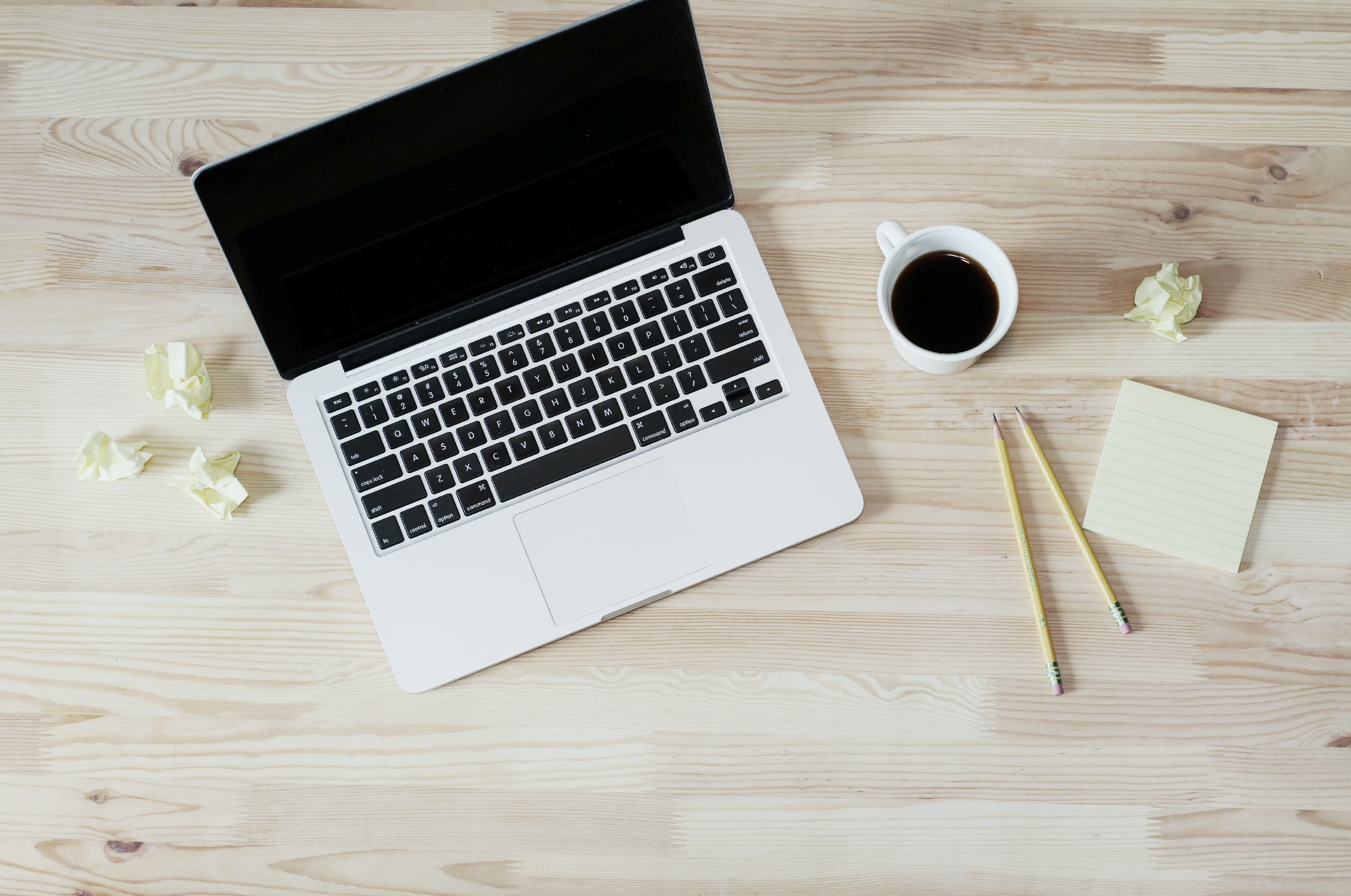 单击此处添加标题
There are many variations of passages of Lorem
点击添加标题
点击添加标题
点击添加标题
此处添加详细文本描述，建议与标题相关并符合整体语言风格，此处添加此处添加详细文本此处添加详细文本描述，建议与标题相关并符合整体语言风格，此处添加此处添加详细文本此处添加详细文本描述
此处添加详细文本描述，建议与标题相关并符合整体语言风格，此处添加此处添加详细文本描述
此处添加详细文本描述，建议与标题相关并符合整体语言风格，此处添加此处添加详细文本描述
此处添加详细文本描述，建议与标题相关并符合整体语言风格，此处添加此处添加详细文本描述
单击此处添加标题
There are many variations of passages of Lorem
01
03
请替换文字内容
请替换文字内容
请替换文字内容，点击添加相关标题文字，修改文字内容，也可以直接复制你的内容到此。
请替换文字内容，点击添加相关标题文字，修改文字内容，也可以直接复制你的内容到此。
02
04
请替换文字内容
请替换文字内容
请替换文字内容，点击添加相关标题文字，修改文字内容，也可以直接复制你的内容到此。
请替换文字内容，点击添加相关标题文字，修改文字内容，也可以直接复制你的内容到此。
RART 04
下半年工作计划
There are many variations of passages of Lorem Ipsum available, but the  majority have suffered alteration some form, by injected humour, or randomThere are many variations of passages of Lorem Ipsum available, but
单击此处添加标题
There are many variations of passages of Lorem
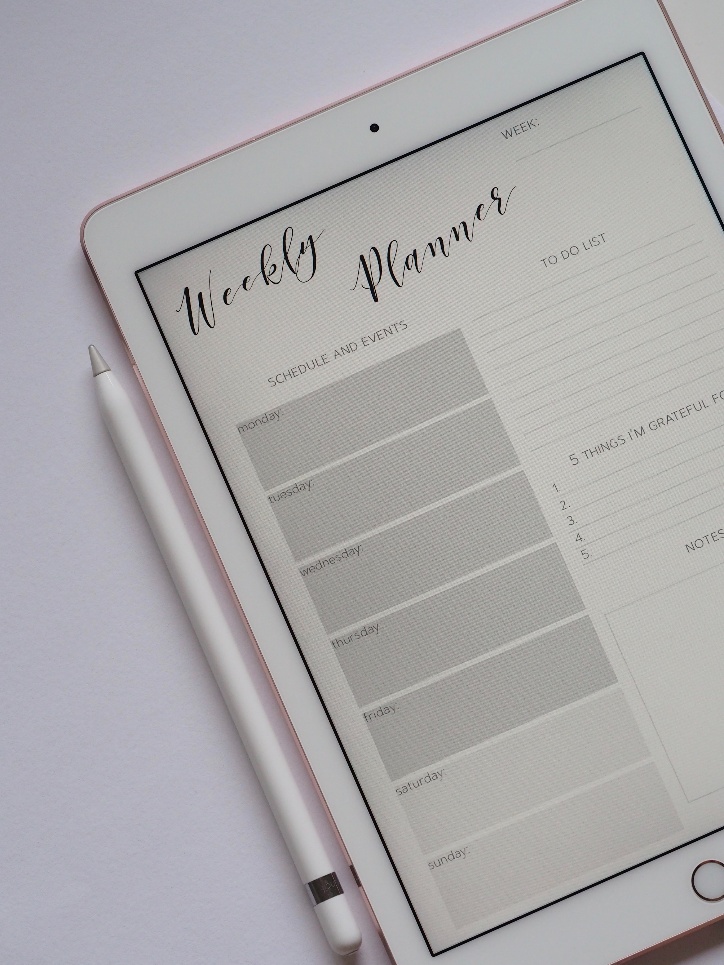 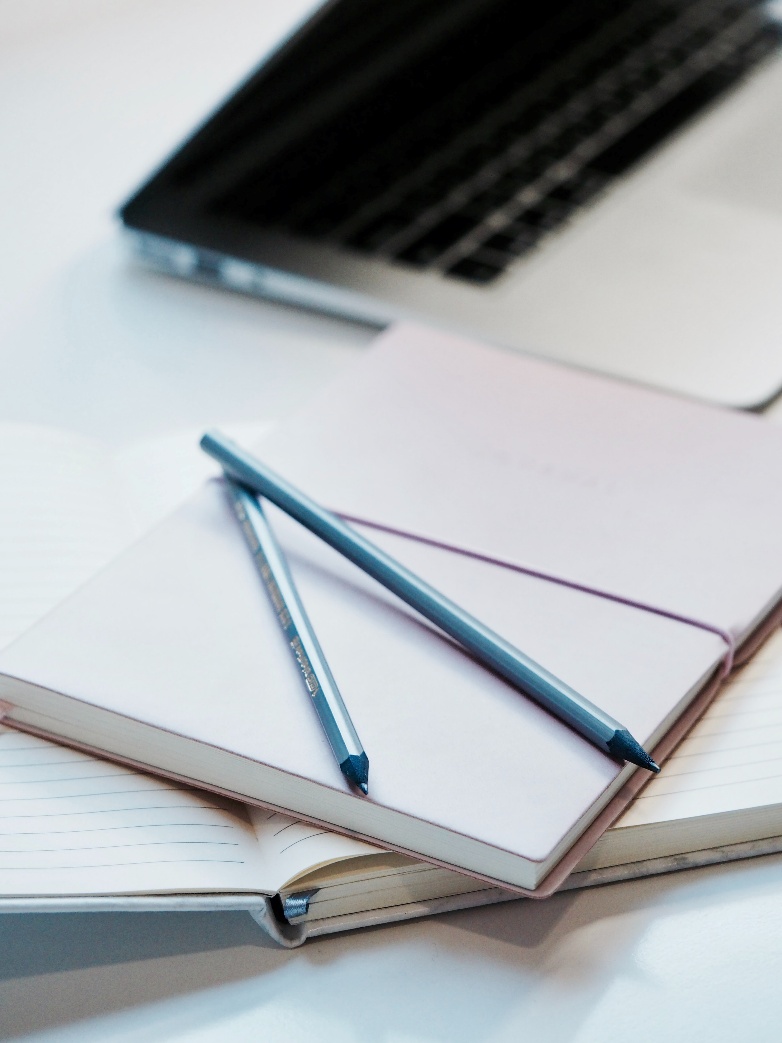 下半年工作计划
print the presentation and make it into a film to be used in a wider field
此处添加详细文本描述，建议与标题相关并符合整体语言风格，此处添加此处添加详细文本描述此处添加详细文本描述，建议与标题相关并符合整体语言风格，此处添加此处添加详细文本描述此处添加详细文本描述，建议与标题相关并符合整体语言风格，此处添加此处添加详细文本描述此处添加详细文本描述，建议与标题相关并符合整体语言风格，此处添加此处添加详细文本描述此处添加详细文本描述，建议与标题相关并符合整体语言风格，此处添加此处添加详细文本描述
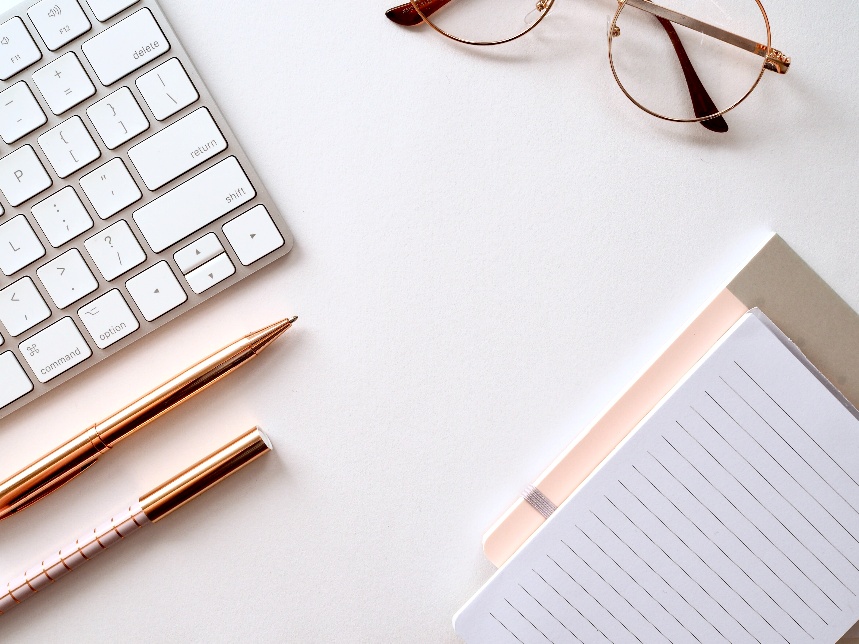 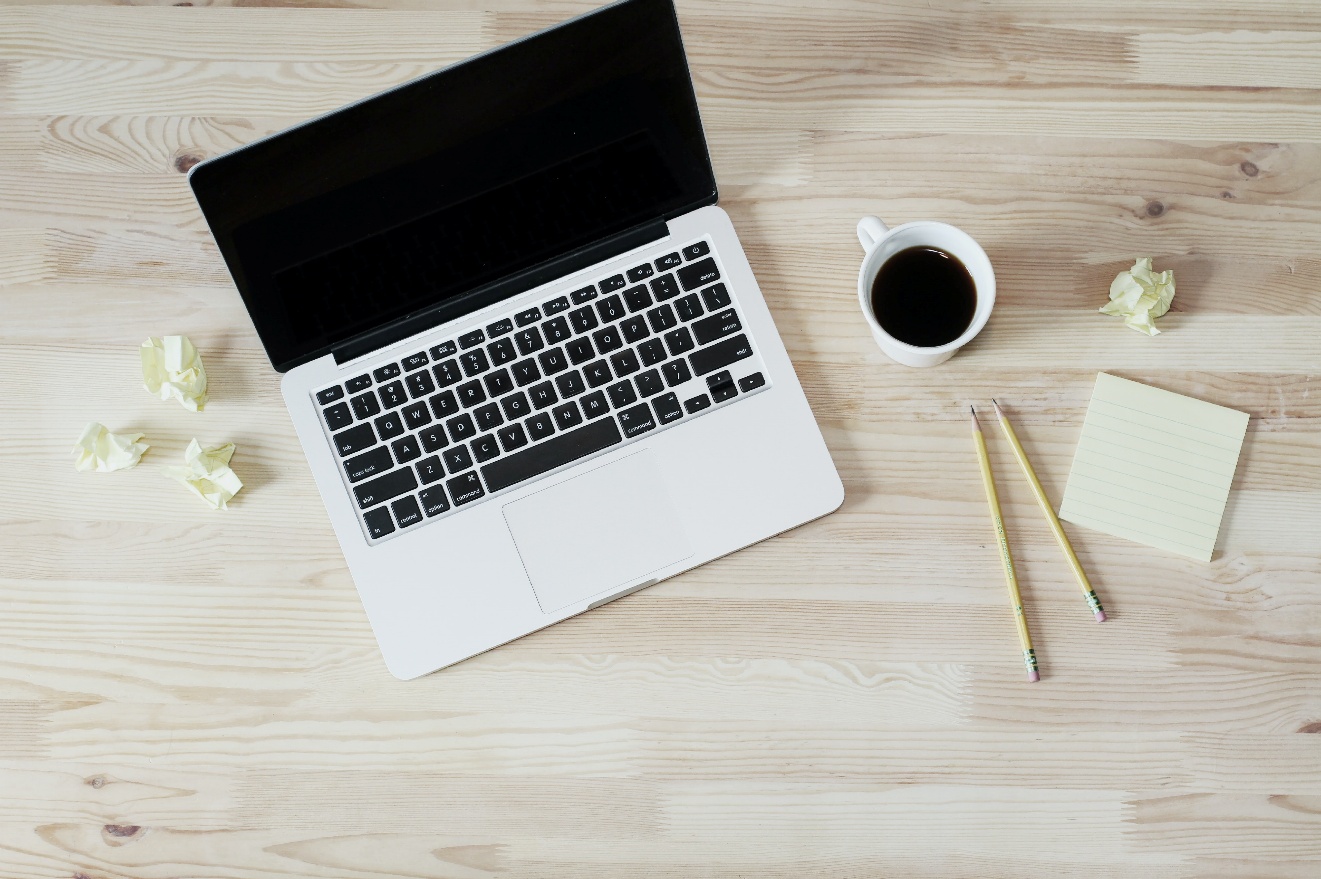 单击此处添加标题
There are many variations of passages of Lorem
添加标题
添加标题
添加标题
添加标题
The user can demonstrate on a projector or coma wider puter, or presentation and make itThe
The user can demonstrate on a projector or coma wider puter, or presentation and make itThe
The user can demonstrate on a projector or coma wider puter, or presentation and make itThe
The user can demonstrate on a projector or coma wider puter, or presentation and make itThe
THANK YOU
There are many variations of passages of Lorem Ipsum available. butthe majority have suffered alteration some form.by injected humour. or random